Координатно-векторный метод решения стереометрических задач
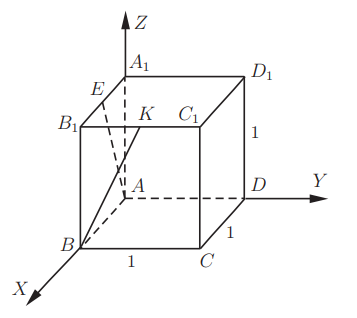 Цель: транслирование опыта по решению стереометрических задач с применением координатно-векторного метода.
Задачи: поделиться информацией о координатно-векторном методе решения стереометрических задач, показать его преимущества, что позволяет  учащимся значительно упростить и сократить процесс решения задач.
С помощью координатно-векторного метода можно находить:
Расстояние между точками. Расстояние от точки до          прямой.
	Угол между прямыми.
	Уравнение плоскости. Вектор нормали плоскости.
	Угол между прямой и плоскостью.
	Угол между двумя плоскостями.
	Расстояние от точки до плоскости.
	Расстояние между скрещивающими прямыми.
Опорные задачи
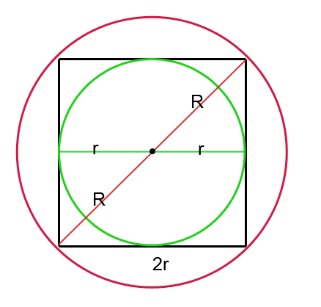 В кубе ABCDA1B1C1D1 точки E и F — середины ребер соответственно A1B1 и A1D1. Найдите косинус угла между плоскостями AEF и BDD1.
Алгоритм решения задач на нахождение угла между плоскостями:
Расстояние между скрещивающимися прямыми
Источники:
1.Потоскуев Е.В.. Математика профильный уровень, опорные задачи по геометрии. Планиметрия.Стереометрия.ЕГЭ. – М.: Экзамен, 2017.
2.Богданова Е.А., Богданов С.Н. Богданов. Координатно-векторный метод решения стереометрических задач. Учебно-методическое пособие. - Самара.2013.
3. Борзенко Е.К., Корнева И.Г. Решение стереометрических задач: Методические рекомендации. – Бийск: РИО БПГУ им. В.М. Шукшина, 2005.
4. В.В. Леваков, Решение заданий С2 ЕГЭ по математике  координатно-векторным методом. Методические рекомендации. - Саратов, 2013.
5.Единый государственный экзамен: Математика: Cб. заданий. – М.: Просвещение, 2018.
6. https://ege-study.ru/wp-content/uploads/pdf-materials/vectors.pdf
7. https://urok.1sept.ru/% B8/621258/
8.https://down.ctege.info/ege/obshee/matem/praktika/matem-vektorno-koordinatny-metod-resheniya-zadach.pdf
Алгебра - не что иное как записанная в символах геометрия, а геометрия - это просто алгебра, воплощенная в фигурах. Софий Жермен (1776-1831)